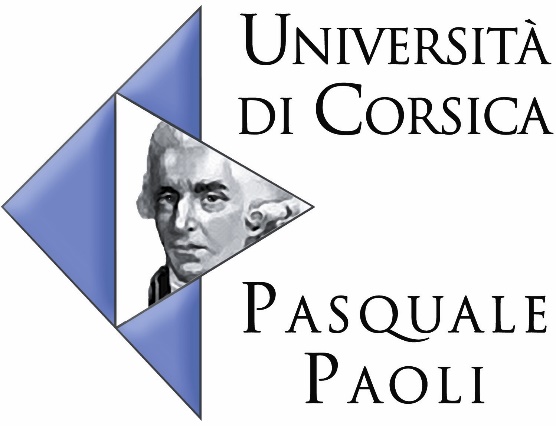 Koha 17.11
à la Bibliothèque universitaire de Corse
Depuis le 15/12/2018
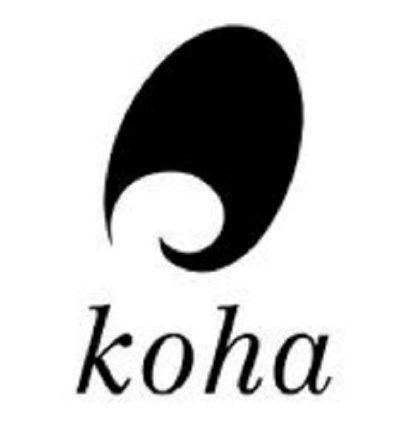 Myriam Cieux : cieux_m@univ-corse.fr
Marie-Laure Nivet : nivet_m@univ-corse.fr
La bibliothèque universitaire de Corse
BU
Université pluridisciplinaire (Droit, SHS, Sciences, Santé)
4500 Etudiants inscrits repartis sur 2 campus
BU : 3000 m2 (accès libre) / 20 pers 
/ 400 places assises

Myriam Cieux : 
BAS  responsable SIGB
Marie-Laure Nivet
Maitre de conférence en informatique
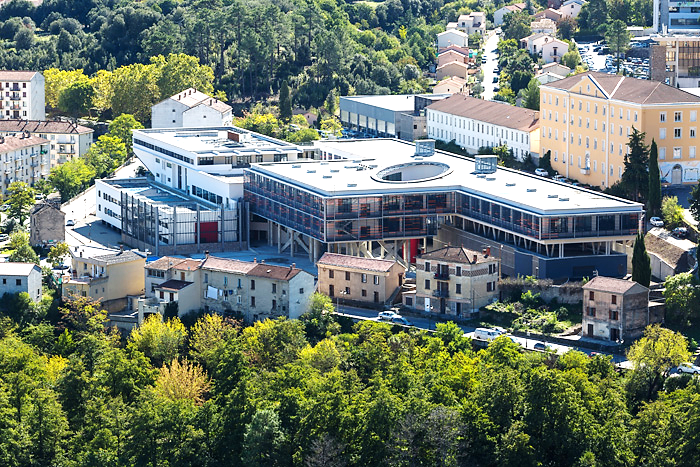 Notre environnement numérique
Outils documentaires
SIGB : Koha (hébergé)
Bibliothèque numérique patrimoniale : Omeka (externalisé)
Outils de recherche :
	FTP : Full Text Finder
	EDS : Ebsco Discovery Service 

Environnement matériel
Un automate de prêts/retours 
Un portique comptage/antivol
Platines RFID
       -> Bibliotheca
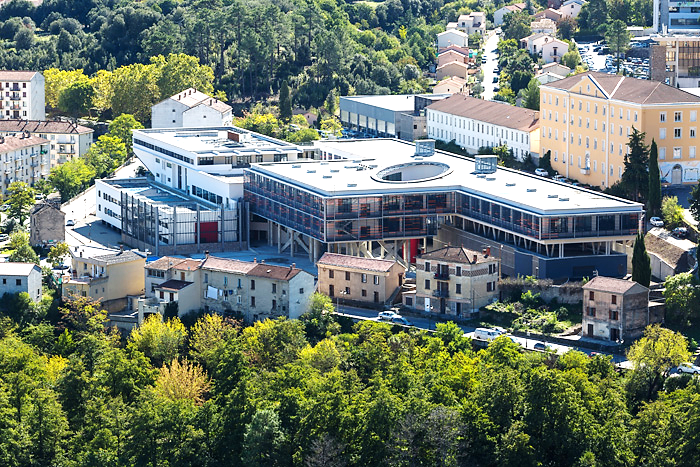 Koha pas à pas
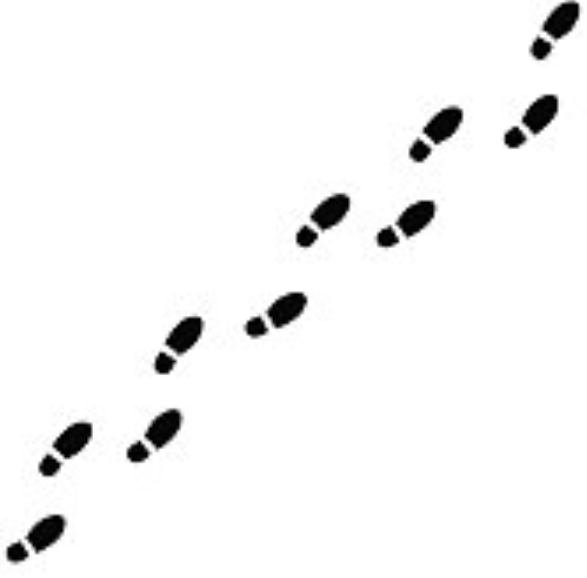 Introduction : 
Contexte et Historique : le moment venu !
    -Notre ancien SIGB
    -Evolution de l’environnement et des équipes
    -Nos nouveaux besoins face a cette mutation
Le déroulement du projet
Programmation
Un projet d’équipe et de partenariats (mise en œuvre 
    en collaboration avec notre DSI)
Le passage en production et les formations
Prise en main, ajustements, spécificités d’usages et difficultés
Conclusion : 
Problèmes en cours et perspectives
Contexte : Le logiciel Horizon (SirsiDynix)
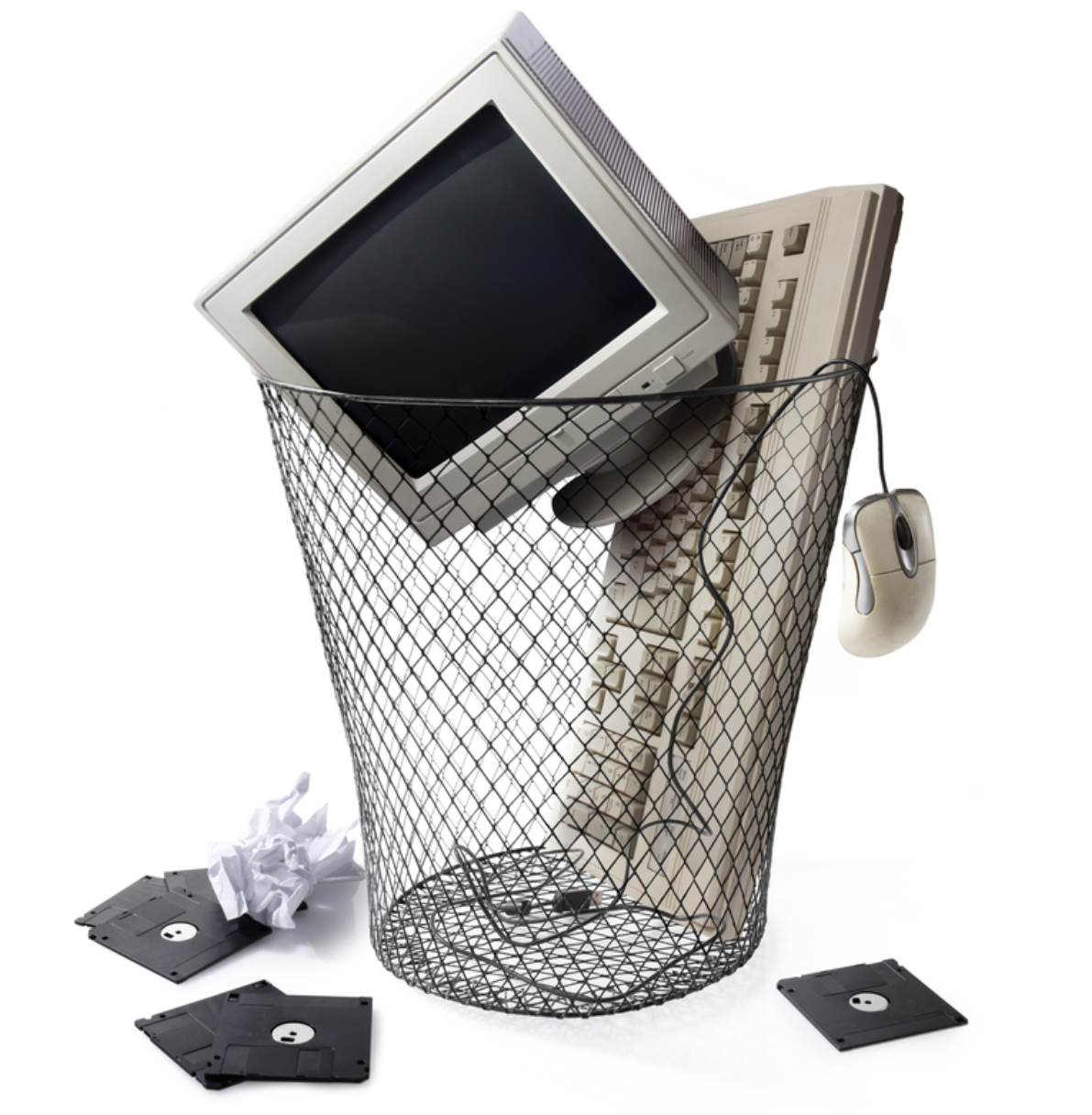 Obsolescence technique


Logiciel installé depuis 2003 
Interface usager peu dynamique et peu ergonomique (absence de facettes)
Manque de souplesse dans le basculement entre les modules de l’interface professionnelle
Austérité et complexité du logiciel additionnel d’interrogation et de statistiques (biblioGQL)
Vitesse d’exécution lente
Coupures fréquentes de fonctionnement lors des utilisations prolongées
La fin d’une époque….
Pour le logiciel

Fin des développements de Sirsidynix sur le produit : passage à « Enterprise »
Gestion peu adaptée à la documentation numérique 

Pour le SIGB de la BU

Un outil peu entretenu et saturé
Avec peu de personnels dédiés à la gestion informatique
Projet de changement de SIGB né en 2015
Le changement de SIGB : reflet d’une mutation globale de notre environnement
Déménagement : 2016
Un rôle plus central (bâtiment administratif, Campus sciences)
2.  Des axes privilégiés : Culture / Recherche / Espaces / Numérique
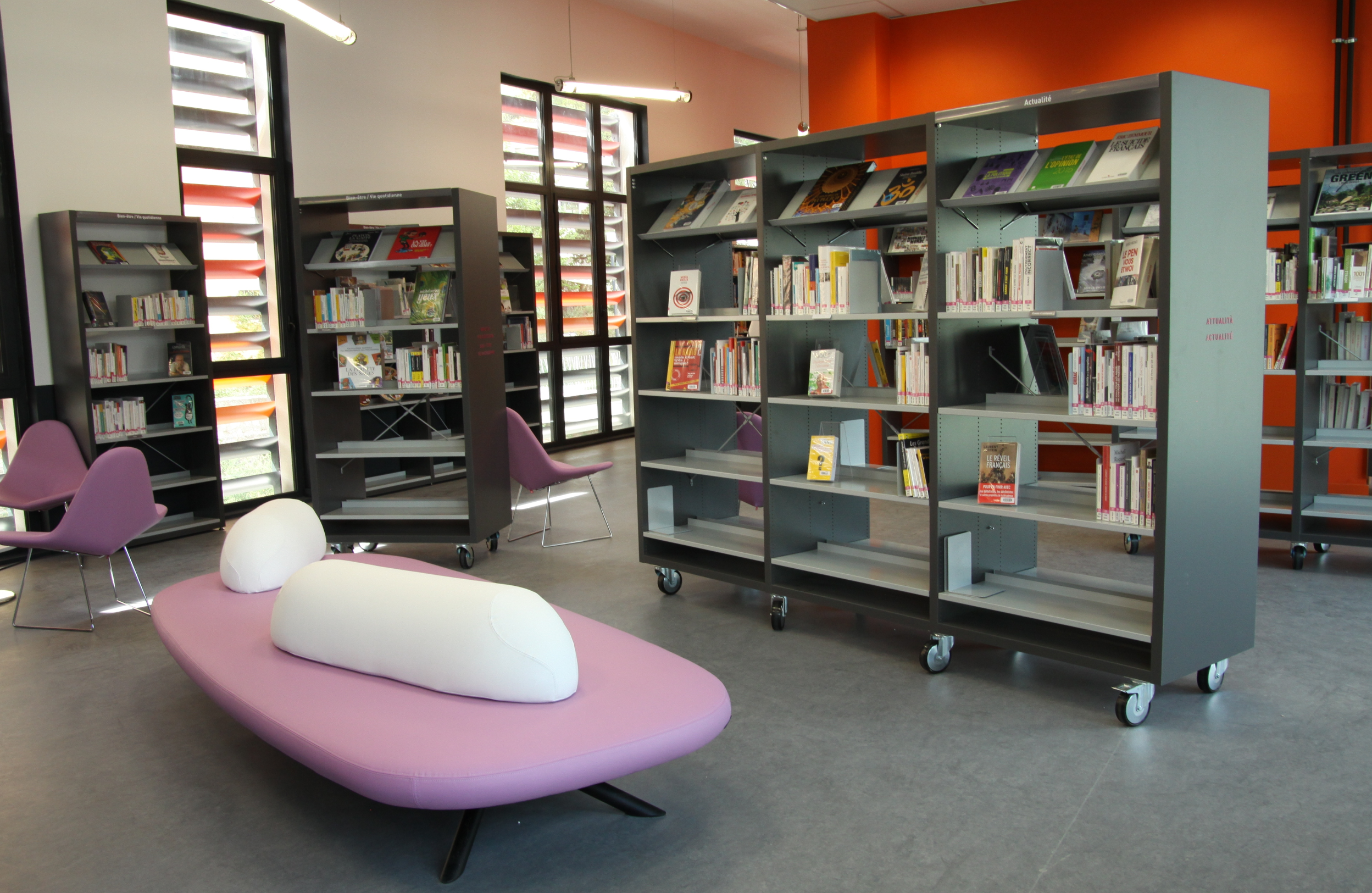 L’équipe Numérique
Interne à la BU
2016 : 1 personne = gestion abonnements aux plateformes de bouquets de périodiques. 
2017 : 2 personnes + diversification de la documentation numérique ; e-books (prêts / streaming) ; vidéos + reprise gestion et projet SIGB.
2018 : 4 personnes : création d’un « pôle numérique » + statistiques ressources électroniques + informatique : serveur BU , gestion Omeka (bibliothèque numérique patrimonial et expos). En cours de structuration…

Direction des Services Informatiques (DSI)
1 personne à temps partiel dédiée à la maintenance et au suivi des machines des personnels, ainsi que des machines en libre service 
1 personne à temps partiel correspondante Horizon (interface Sirsidynix)
Pourquoi Koha via Biblibre ?
Koha
Ergonomie et interopérabilité
Accès en ligne
Evolutivité des services
Logiciel libre avec des développements partagés gérés par des groupes d’utilisateurs, assistance gérée par la communauté d’utilisateurs (bibliothécaires)

Biblibre
Nécessité de formation des gestionnaires
Besoin d’accompagnement sur la montée en compétence au-delà du fonctionnement Koha (volet : requête SQL, phpmyadmin, moissonnage OAI/PMH,...)
Le Projet
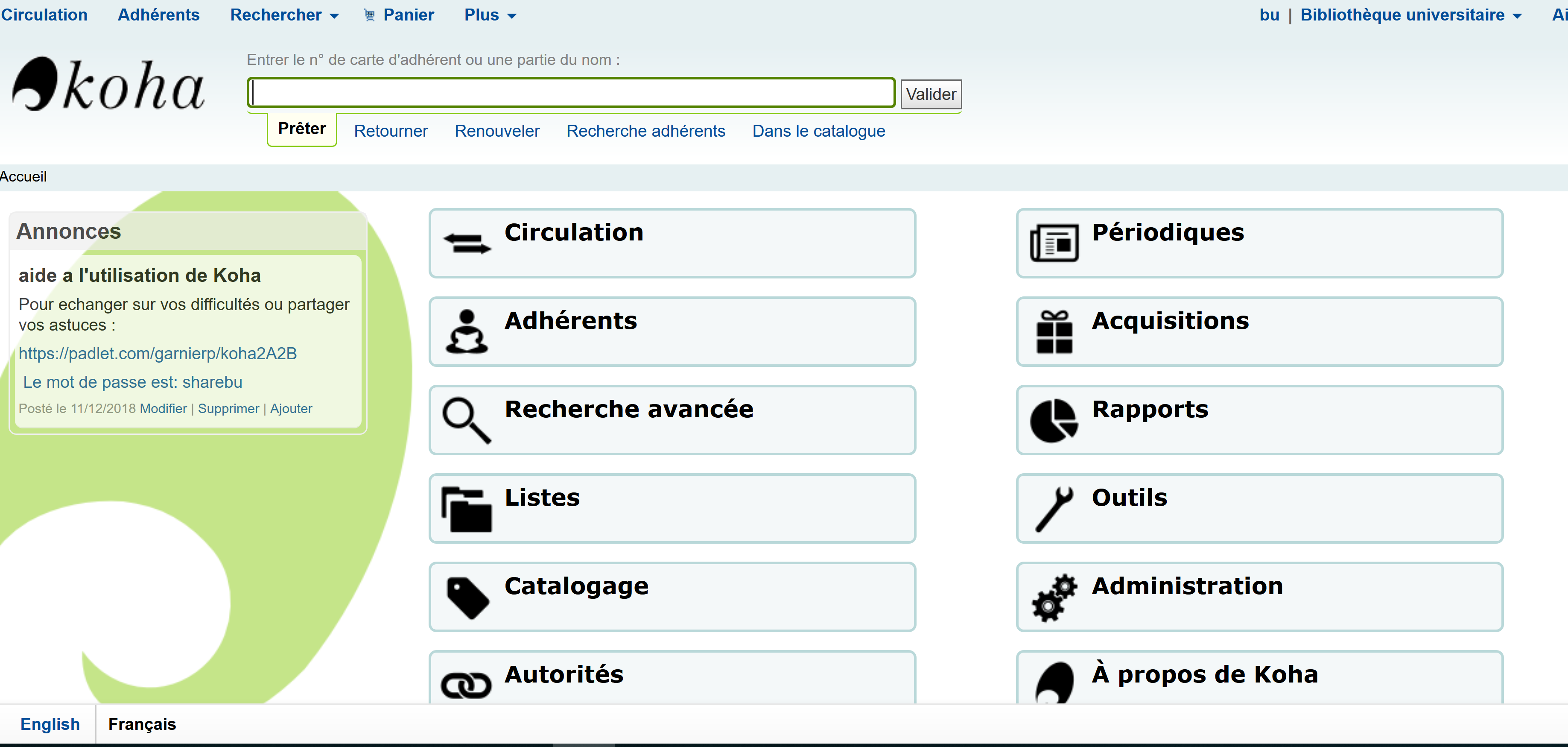 Besoins :
Projet prioritaire , mise en œuvre rapide


Mise en application:
Mise en œuvre rapide par procédure allégée dès la rentrée 2016 
pour mise en production fin 2017
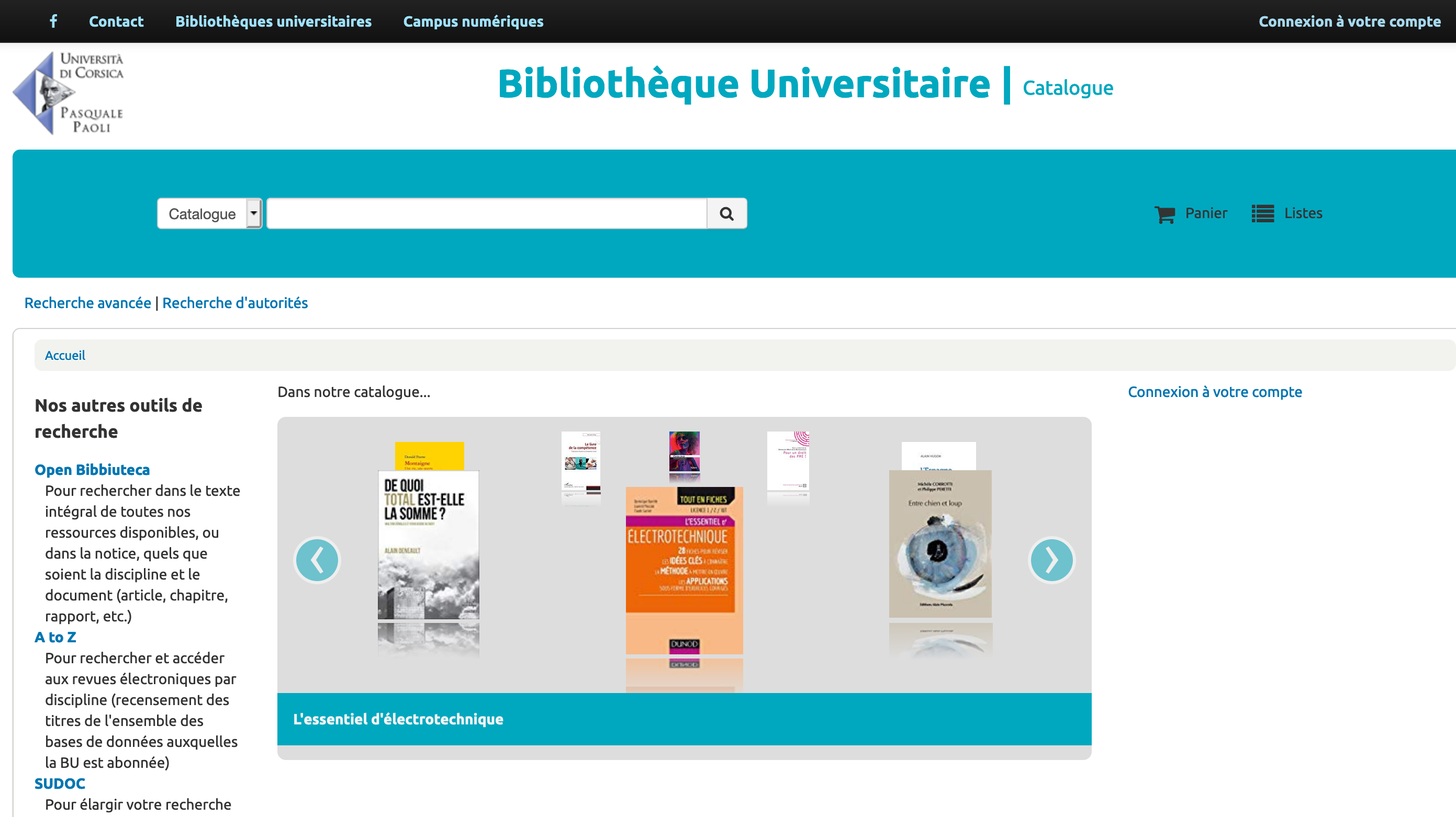 Calendrier
- Octobre 2016 : lancement projet 1 (mise en concurrence procédure allégée 3 devis) Biblibre
- Décembre 2016 : 1ere réitération
- Février 2017 : ouverture base test (hébergée Biblibre)
- Avril 2017 : 2d réitération + base test serveur local
- Mai 2017: travail sur les raccordements (Sudoc, 3M,etc.)
- Juin 2017 : interruption du projet (comptabilité mise en concurrence prise en compte pour budget phase 1)





              10/2016                       05/2017              06/2018 (validation du marché)           09/2018              11/2018            17/12/2018 (mise en production)

			- Septembre 2018 : Reprise du projet
			- Octobre 2018 : réouverture de la base test, mise en place 
			raccordement GRHUM, APOGEE (usagers)
			- Novembre 2018 : reprise des réitération (3 en tout), paramétrages 
		              	raccordement Bibliotheca (RFID)   			- Décembre 2018 : mise en production !
Travail préparatoire : deux axes principaux
Préparer la nouvelle configuration : adapter l'ensemble des données et paramètres de l'ancien SIGB à la nouvelle structure
(ex : code collection Art4imp = discipline + localisation + type de document)
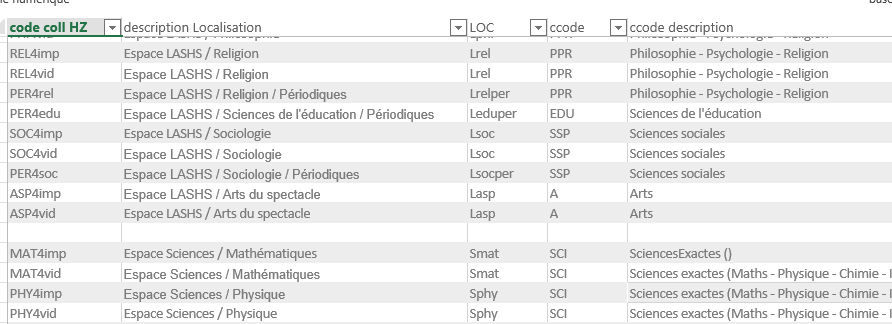 Travail préparatoire : deux axes principaux
Anticiper son intégration aux nombreux outils auquel il est raccordé
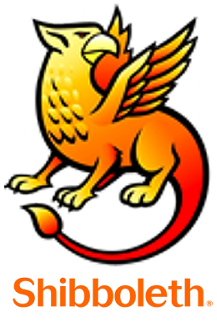 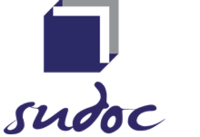 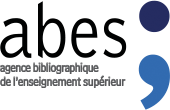 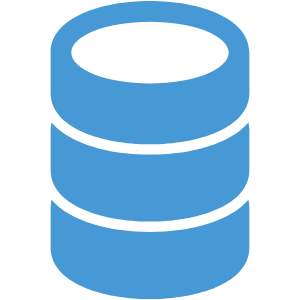 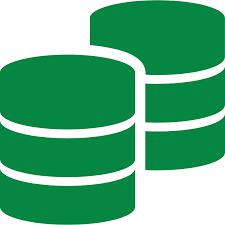 APOGEE
Notices
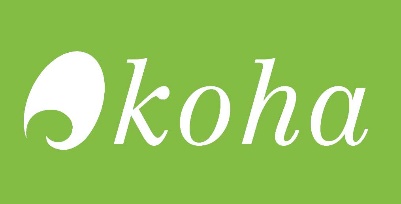 GRHUM
Etudiants
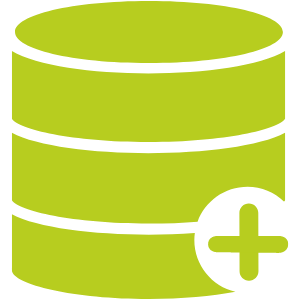 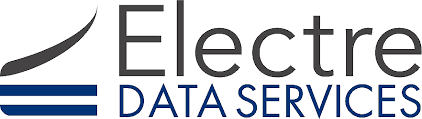 Personnels
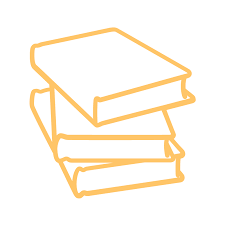 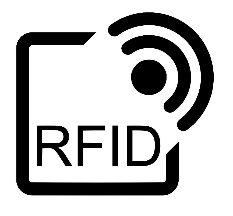 Couvertures
Platines
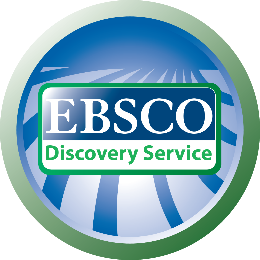 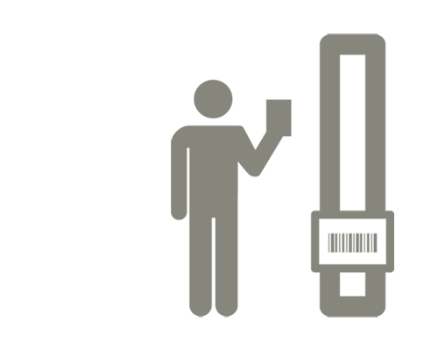 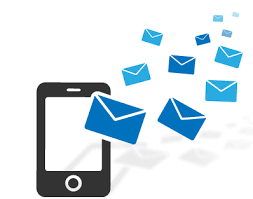 Open Bibbiuteca
FournisseurSMS
Serveurmail
AutomatePrêts/Retours
Réinventer un travail collaboratif avec la DSI et les autres services
1 personne « dédiée » BU gestion SIGB (fonctionnement peu satisfaisant)
Besoin de soutiens techniques plus diversifiés et d’une collaboration rapprochée avec divers interlocuteurs

Principaux domaines d'intervention :
Machines virtuelles de test et prod (sauvegardes)
Redescente usagers : GRHUM / APOGEE
SMS -> RGPD
Authentification Shibboleth
Référencement
Charte graphique/Mise en forme
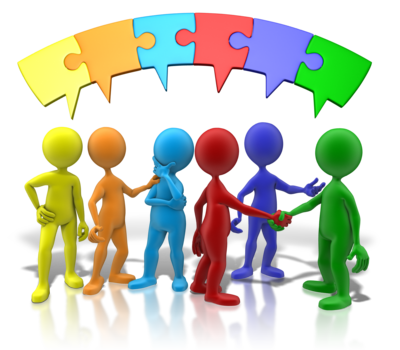 https://dgc.ecoleouestmtl.com/wp-content/uploads/2017/10/collaboration.png
Le passage en production
17/12/2018 : une semaine avant les vacances de noël , être prêt pour commencer l’année 2019 !
2 jours de fonctionnement en prêts secourus
Un passage sans incidents , ni dépassement de délais
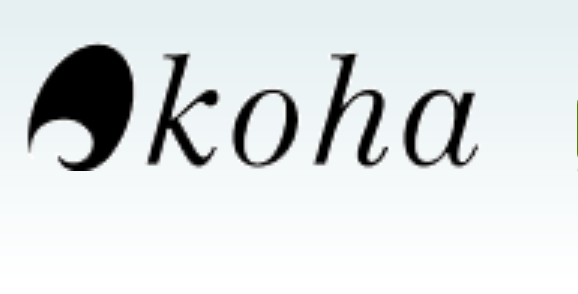 Volumétrie (Mai 2019)
Partie usagers
Partie documentaire
Formations et prise en main
Préalablement
Pour l’ensemble de l’équipe
Séances de formation les 1eres semaines de décembre par Biblibre sur l’ensemble des modules utilisés
Point circulation et prêts secourus, par l’administrateur, pour les moniteurs la semaine avant la mise en production

Pour les gestionnaires
Formation Admin par Biblilbre
Formations et prise en main
A posteriori
Pour l’ensemble de l’équipe
Travail collectif de prise en main pour les gestionnaires de fonds
- Module périodiques (bulletinage des vacances de noël)
- Module acquisition (recréation des paniers restés en cours sur horizon)
- Module recherche au niveau PRO pour vérification du référencement des ouvrages des différents fonds et manipulation de gestion (export de résultats, suppression/modification par lots…)

Pour les gestionnaires
Formation d’accompagnement à la montée en compétence Biblibre (non encore effectuée, SQL, Gestion redescente Sudoc,… )
Spécificités locales et retour des collègues
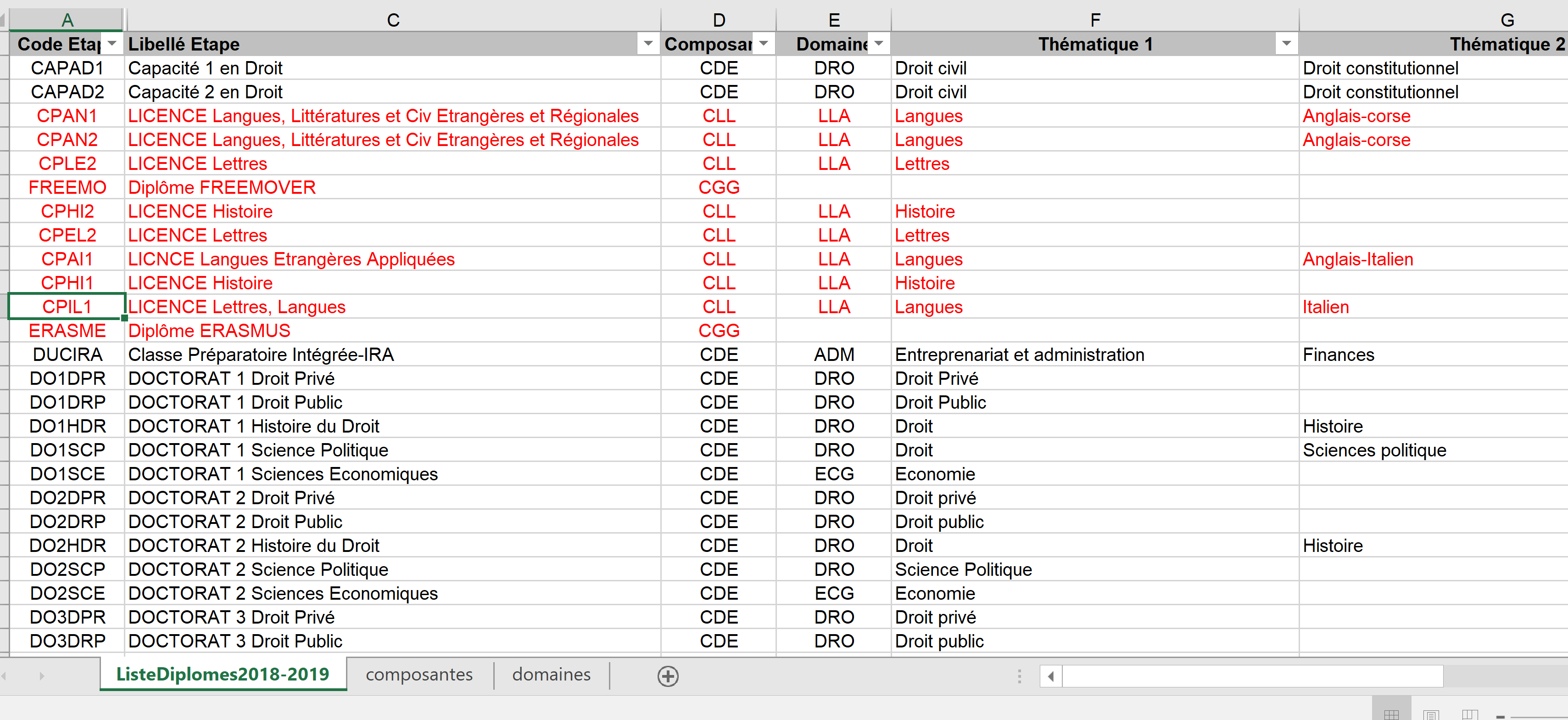 Un langage à adapter (panier, BC,…)
Un circuit de réception à réajuster (disparition du n° inventaire, dénomination identique pour le panier et la facture)
Des paramètres basés sur des anciens codes « collections » multifonctions (ART4imp = discipline+ localisation + type de documents) à se réapproprier 
Des ajouts de champs pour affiner les récupérations statistiques (mots clés associés aux filières étudiantes, champs exemplaire :Fr/Etr./Corse, ...)
Circuit pilon : pas de suppression de notice mais un statut pilon masqué a l'OPAC
Bilan
Une satisfaction globale au niveau de l’usage
+ de souplesse et d’intuitivité

Malgré de nombreux problèmes qui tardent à se résoudre
Connexion/Déconnexion Shibboleth
Référencement
Redescentes automatiques quotidienne des nouveaux usagers
Raccordements : Plugin EDS , SMS (RGPD)
De nombreuses petites modifications non effectuées : souplesse dans la recherche (filtres collants); options encodage des scripts d’export,…
Perspectives
Implémentation de requêtes SQL pour cadrer et uniformiser les récupérations statistiques
Formations SQL et BD
« Protocolisation » d’un circuit de nettoyage régulier

A plus long terme
Développement locaux et participation à la communauté